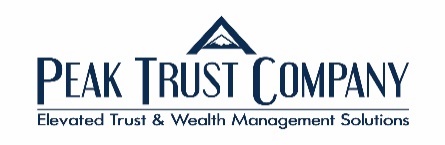 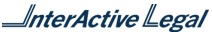 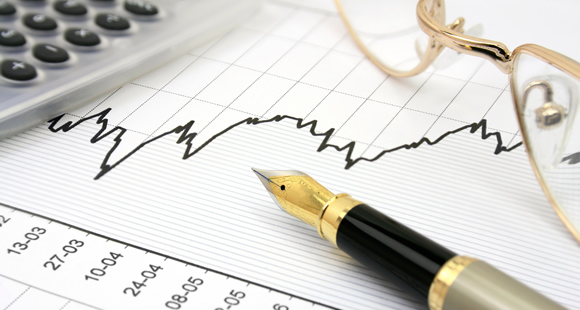 Nassau County EPC 2022
Blockchain, Crypto & NFT and Estate Planning© 2022 by Jonathan G. Blattmachr
1
A Little Background
Accepting Change

“Looking Back and Looking Ahead:  Preparing Your Practice for the Future; Don’t Get Behind the Change Curve,” 36 ACTEC L.J. 1 (2010-2011)

Fran Musselman: Father of word processing 

Betsy and Howard “I will never use email”
Money Is a Token
Money is anything that is accepted as a medium of exchange: Wampum, beaver pelts, deer hide (a “buck”), gold, fiat currency

New York City Subway Tokens; Tokens at Chuck E. Cheese

Now its to own some virtual property

“Tokenization” is the process to leverage blockchain technology to securitize assets, which is expected to increased liquidity, result in faster settlement, lower costs and bolstered risk management

But first, how does that happen? 

Through cryptography
Impact in the Trusts and Estates
Ask clients if they have cryptocurrency and NFTs.  Make a record of it and remind clients to update you.

To learn about creating an NFT, practice by creating one (e.g., www.Mintableapp)

To create a wallet to hold the key go to https://MetaMask.io 

There are several special provisions they include in documents relating to cryptocurrency and NFTs:
a.	Indemnification language for holding or acquiring digital currency and NFTs
b.	Waiver of prudent investor rule (maybe be trouble some in NY)
c.	Allowing in-kind distributions
d.	Allowing holdings in a pooled fund
e.	Consider special provisions requiring a custodian with certain security protocols in the event crypto assets are valued over a certain amount

Obtain beneficiary consent (virtual representation?) What can the will or trust say about that?
More on the Impact in the Trusts and Estates
Exchanges (other than real estate) can no longer qualify for tax free treatment 

Valuation: Reg. 25.2512-2: “The value of…property is the price at which such property would change hands between a willing buyer and a willing seller, neither being under any compulsion to buy or to sell, and both having reasonable knowledge of relevant facts.” 

Reg. 25.2512-2: “if there is a market of stocks or bonds, on a stock exchange, in an over-the-counter market or otherwise, the mean between the highest and lowest quoted selling prices on the date [of the transfer]…is the fair market value [based on] the records of the exchange where the stocks or bonds are principally dealt in should be employed”

There are numerous exchanges upon which cryptocurrencies are traded.

Wash sales under Section 1091

Retention of the private key (gift completion issues)

GRATs: Birdsall and Taback, The Bitcoin GRAT, Trusts & Estates (July 1, 2014).

Lost Wallets: Loss Deduction? 

Is Cryptocurrency a tangible? State estate tax issues. Charitable deduction issues.  Note that conversion to dollars is an income tax gain event.
Consider holding crypto and NFTs in  an LLC

Is Crypto a currency? See Commodity Exchange Act
What Is Happening Now
The Federal Reserve is considering whether to adopt a digital version of the dollar, one better suited to a world where we are already using Venmo and Apple Pay. Here's what to know.  See: https://apple.news/AdWmCDw68SjifhIQy6UN9vg

Republican Senator Pat Toomey urges U.S. to monitor China’s digital yuan push during Olympics. The U.S. is still undecided on developing its own digital currency, with the Federal Reserve pledging not to move forward on any such effort without congressional authorization. Last Thursday, the Federal Reserve Bank of Boston and the Massachusetts Institute of Technology (MIT) unveiled long-awaited technical research and open-source code that could be used as the groundwork for a potential central bank digital currency.

Wyoming has adopted several laws to make it a “friendly” jurisdiction for people with extensive holdings in crypto.  These include:
	a.   Allowing financial institutions to deal directly with cryptocurrency custodians
	b.    Creating a special property tax carve-out
	c.     Allowing Decentralized Autonomous Organization (DAO) LLCs.   
                         https://wyomingllcattorney.com/Blog/What-is-a-DAO